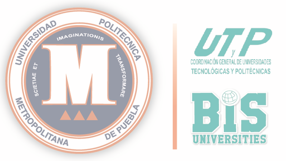 REINSCRIPCIONES PARA MAYO-AGOSTO 2018
Etapas:

1. Acude a Control Escolar en el horario establecido con tu formato de reinscripción debidamente requisitado para obtener la firma de liberación académica.
El formato de reinscripción lo puedes descargar de la página www.metropoli.edu.mx en Control Escolar  estudiantes  Reinscripciones, o bien, conseguirlo en la papelería de la universidad.
2. Dirígete a Recursos Financieros para entregar el comprobante de pago y formato de reinscripción.

IMPORTANTE: La orden de cobro deberás descargarla de http://tramites.puebla.gob.mx  Educación Página 27  UP METROPOLITANA POR CUOTA DE RECUPERACION MENSUAL LICENCIATURA
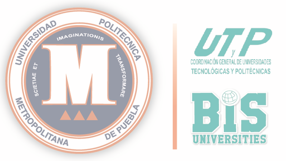 REINSCRIPCIONES PARA MAYO-AGOSTO 2018
Inicio de clases: 2 de mayo 2018